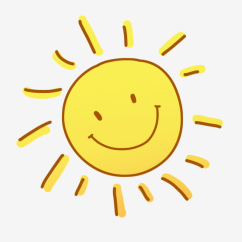 مرحبا يا طلابي الحلوين كيف حالكم اليوم؟
اتمنى ان تكونوا بخير.
اليوم درسنا ليس كالمعتاد بالصف انما هو درس محوسب في البيت بسبب الاوضاع التي نمر بها هذه الفترة.
اتمنى لكم التوفيق
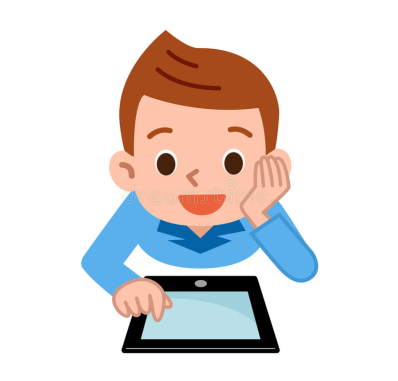 هيا بنا لنشاهد هذا الفيديو
اضغط هنا 


https://www.youtube.com/watch?v=yVmLKwEiWu4
ماذا اظهر لنا الفيديو الذي شاهدناه
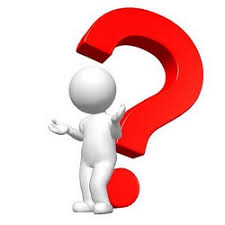 أظهر لنا الفيديو أزهار الكرز في اليابان.
اليوم سنتعرف على أزهار الكرز في الفن الياباني وكيف صورها الفنانون اليابانيون.
لوحات أزهار الكرز
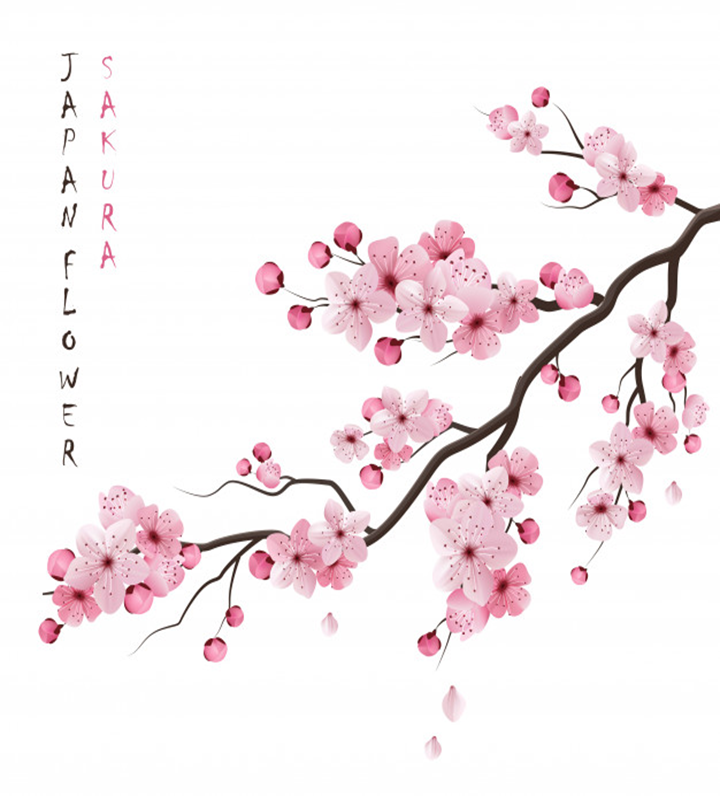 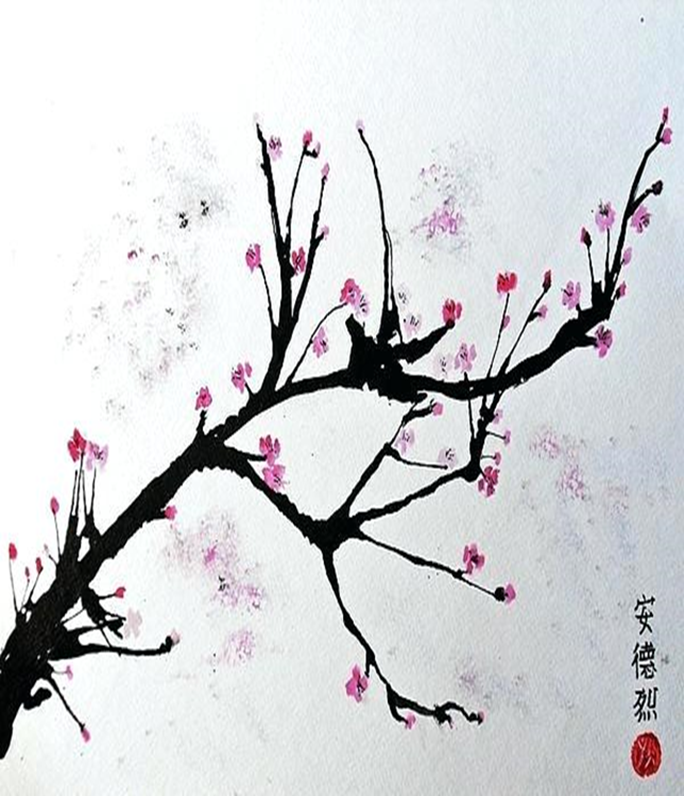 شرح عن الفن الياباني وازهار الكرز - ساكورا:
في اليابان تنتشر الطبيعة النادرة والمتنوعة و يتميز الفن الياباني بلوحات الطبيعة والازهار.
طورت اليابان أسلوبها الفريد (متأثرة بالفن الصيني).
تتضمن لوحات الفنانين اليابانيين تركيبة مفتوحة ومقطوعة ومثيرة للاهتمام.
قاموا الفنانين اليابانيين برسم الأزهار بعيدة عن بعضها البعض (مساحة) ، جذوع  واغصان الاشجار بارزة.
رسم  الفنانين اليابانيين بخط نظيف للغاية ، والمساحة الفارغة المتبقية في العمل هي جزء مهم وعلامة فريدة وتضيف إلى الجو الأنيق والتلوين المحلي- طلاء الأسطح بشكل موحد تقريبًا بدون ألوان انتقالية .
لديهم تحكم مذهل بالفرشاة وألوان حبر دقيقة تبدو أحيانًا مثل الألوان المائية.
توقيع الكتابة اليابانية  يزيد من الاهتمام بالعمل.
ملخص
على سبيل المثال: ساكورا - شجرة أزهار الكرز تلعب دورًا مهمًا في الثقافة ، خاصة في الفن الياباني.
ازهار الكرز- ساكورا هو رمز معروف لليابان ، يرمز إلى الطبيعة الجميلة والمراوغة والعابرة للحياة ، ويظهر بشكل متكرر في الفن الياباني.
صورة توضح أشكال لرسم زهره الكرز.
رسم الزهرة باتجاهاتمختلفة
خطوات رسم زهرةالكرز
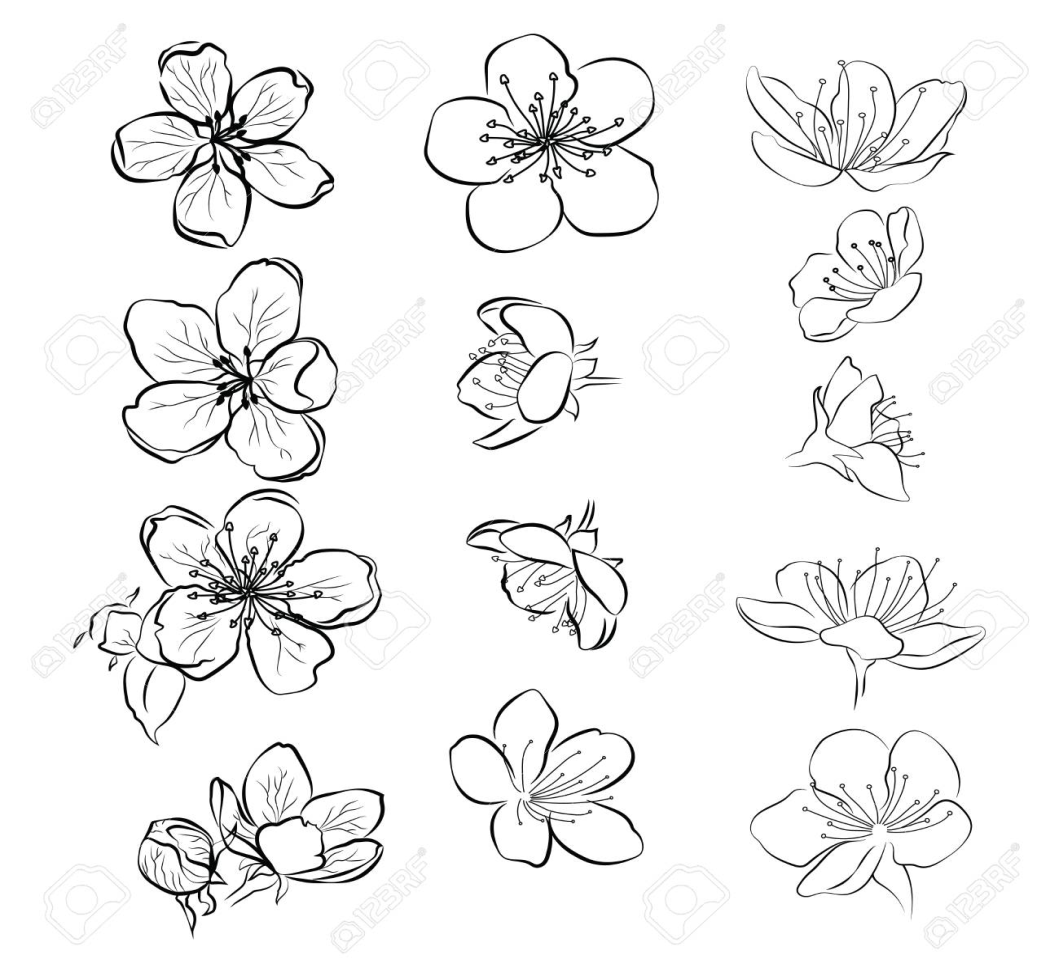 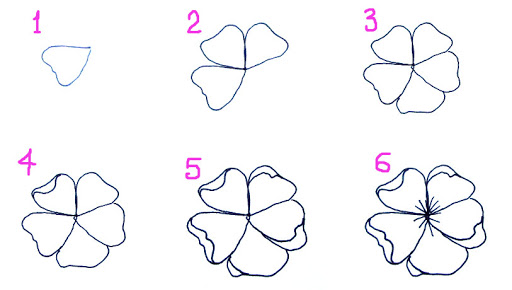 المواد المطلوبة للفعالية
ورقة رسم a4                  دبق/ غراء
                        قلم رصاص
      الوان خشب
                   مقص                   الوان باندا              والكرتون 25 * 35 سم
خطوات الفعالية
يضع كل طالب ورقة مقاس A4 أمامه, قلم رصاص, الوان خشب أو باندا.
الرسم بقلم رصاص غصن غليظ وتفرع منه اغصان رفيعة , لون الاغصان بلون من درجات البني.
.
ارسم أزهار الكرز على الفروع بدرجات من اللون الوردي والأرجواني.
انتبه جيدا عليك ان ترسم بصورة كبيرة
طبق الورقة كما هو موضح لك بالصفحة التي بعدها
قص الورقة التي رسمتها إلى اربعة  أقسام ، كما هو موضح في الصفحة التي تأتي بعد هذه .
الصق قطع الرسمة على الكرتون واحدة  تلوالأخرى بالترتيب واتركها بين كل جزء  1 سم.
خطوات الفعالية بالصور
خطوة 2
خطوة 1
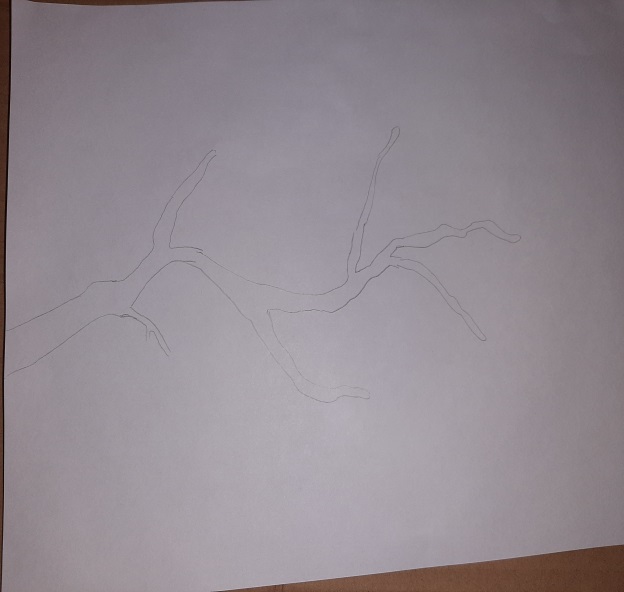 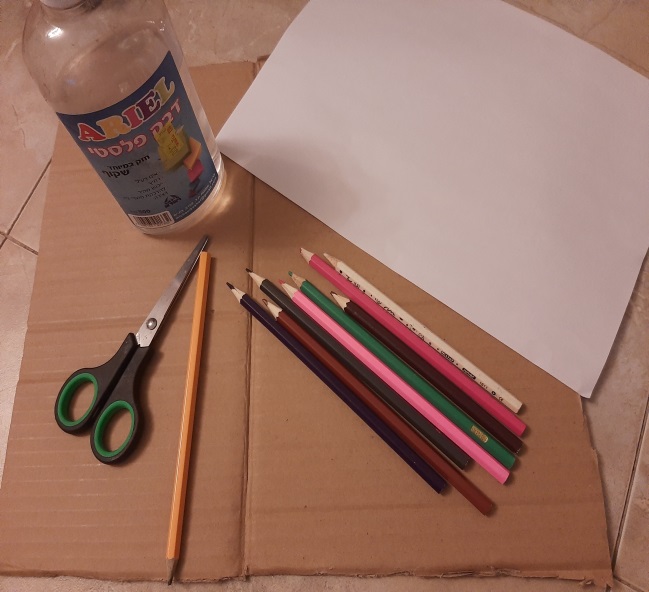 خطوة 3
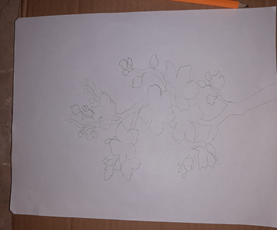 خطوة 4
خطوة 5
خطوة 6
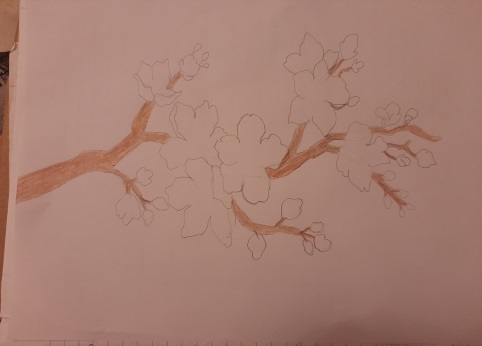 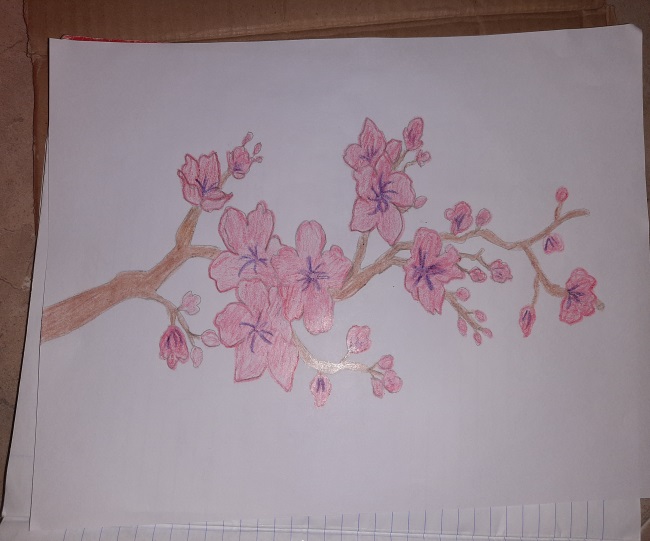 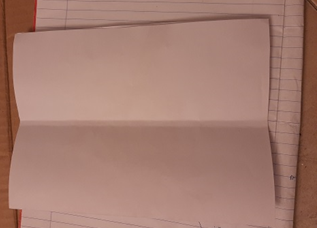 خطوة 9
خطوة 7
خطوة 8
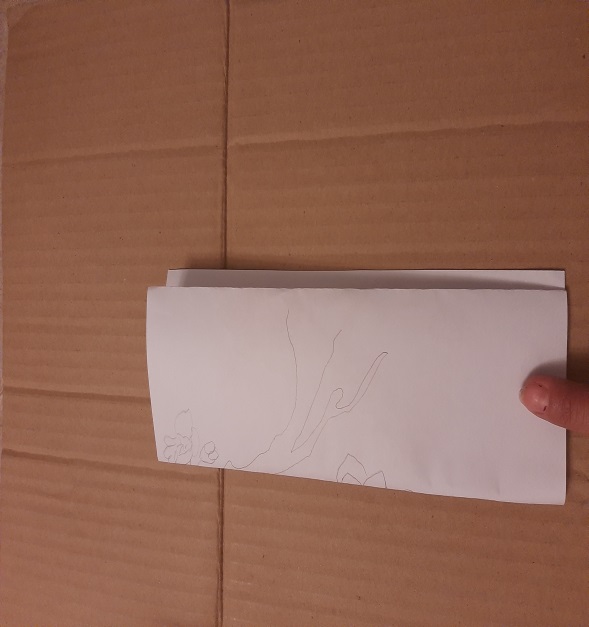 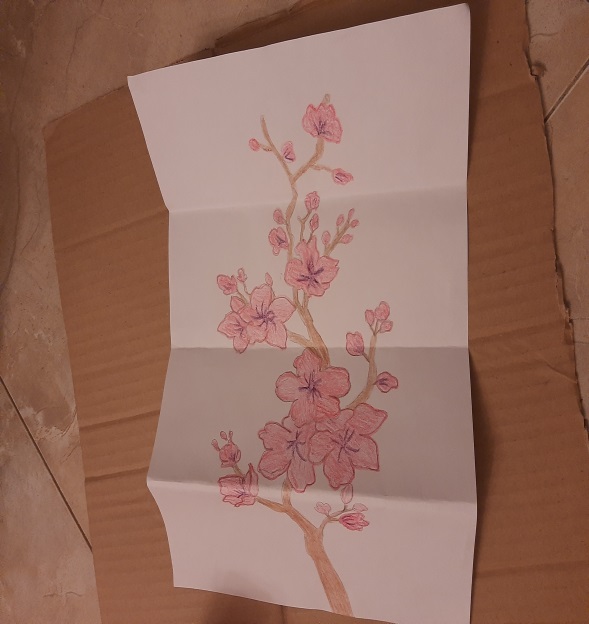 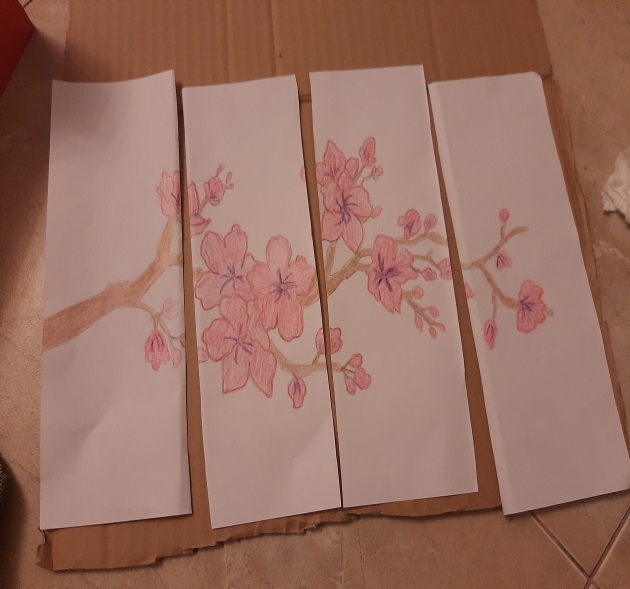 النتيجة
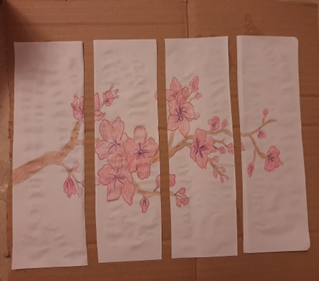 انتهى الدرس يا طلابي الاعزاء اتمنى انه كان هذا الدرس ممتع ومفيد لكم .مع تحياتي لكم بالتوفيق والنجاح الباهرانتظروني بالحصة القادمة مع السلامة